Introduction to the Belgian retirement landscape
December 2020
Prepared by Aon© 2020 Aon. All rights reserved.
Agenda
Country overview
Retirement landscape
Pan-EuropeanCross-border plans
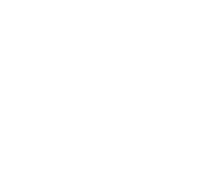 Response to COVID-19
Status on unification
Financing
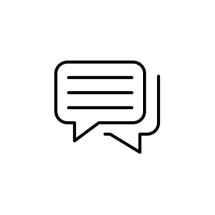 Q&A
Questions?
Please share your questions using the Q&A feature during the session, or email us at international.retirement@aon.com for a response after the session
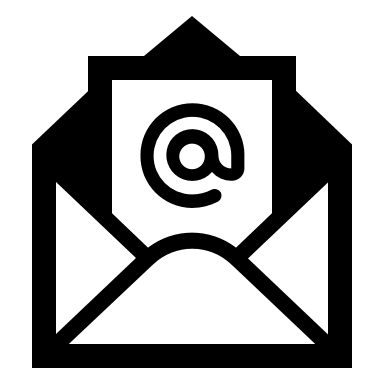 Your Speakers
ThierryVerkestInternational Retirement
Belgium
Stephen Finley
International Retirement
Germany
WernerKeerisRetirement SolutionsBelgium
Colette de Dessus les Moustier Retirement Solutions
Belgium
Steven Cauwenberghs Retirement Solutions
Belgium
Questions?
Please share your questions using the Q&A feature during the session, or email us at international.retirement@aon.com for a response after the session
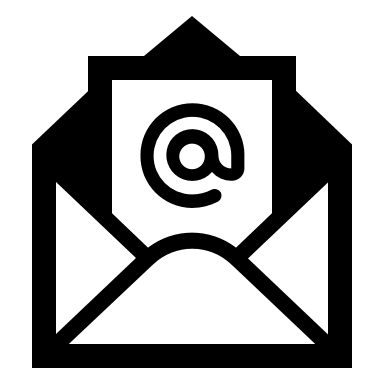 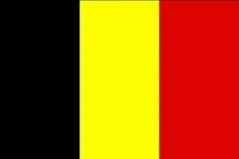 Country overview
Basic facts​
11.5m inhabitants​
Official languages: Dutch, French, German​
Acts as hub for many multinational companies
Economic facts​
GDP: 450 billion EUR ​
Growth rate (2019): 1.4%​
Inflation rate (2019): 1.2%​ 
115% debt to GDP ratio
Long-term interest rate: -0.4%
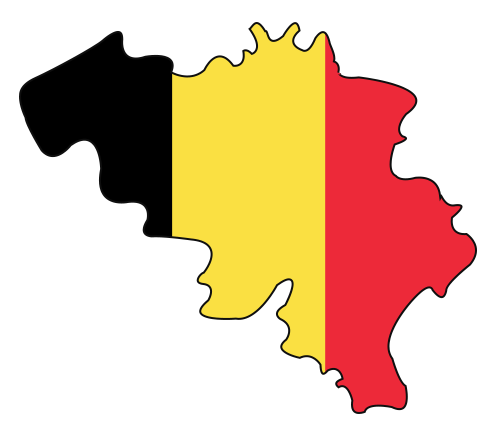 Work-force related facts​
Labor code based on numerous individual labor and employment laws
Multiple level collective bargaining agreements
Distinction between white-collar and blue-collar employees
5.4% unemployment rate (overall)
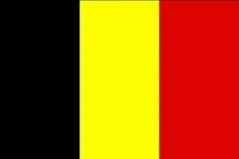 Retirement landscape in Belgium
Statutory pensions
Retirement age: 65 (now)  66 (2025)  67 (2030)
Benefit is life-long annuity plus survivor’s pension
Net replacement ratio: 48% – 70% (high/low earners)
Contributions: 8.66% / 7.5% (employers/employees); no cap
Occupational pensions
Mainly in form of lump sum payment at retirement
EUR billion
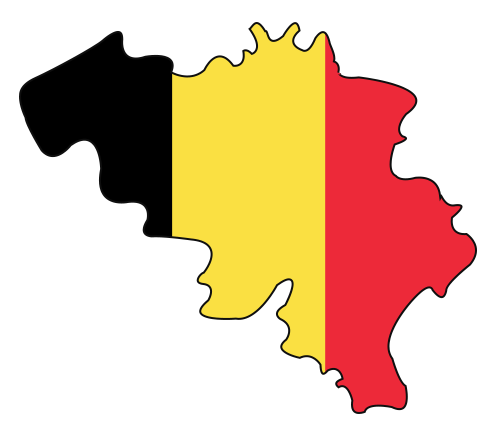 Prevalence of plan types
N = 250
*
* DC plan with guarantee
Legislative response to Covid-19 pandemic
Aon’s International Retirement Webinars: Belgium
December 2020.  © 2020 Aon. All rights reserved.
Legislative changes to mitigate effects of temporary unemployment
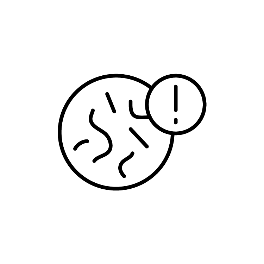 Wide-spread application of temporary unemployment for force majeure reasons  temporary suspension of employment contract
No obligation for employers to pay salary
Employees receive unemployment allowance instead




Law of May 7, 2020 – main elements
Continued coverage of insured benefits, unless employer opts out (opting out of death coverage not possible)
Deferral of payments possible
Deferral possible until September 30, 2020
First COVID-19 wave (March / April)
What were the implications for social benefits?
Unemployment period without salary payment
Unemployment period not recognized as service years for pension accrual
Suspension of premium payments and coverage for life, death, disability, medical insurance
Some employers continued, others did not

And now? Back to “normal”?
=> EMPLOYERS SHOULD CONTACT THEIR PENSION INSTITUTION
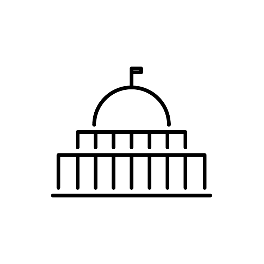 Legislative reaction
Unified status: Where are we now?
Aon’s International Retirement Webinars: Belgium
December 2020.  © 2020 Aon. All rights reserved.
Scope and History
New Law 
May 5, 2014
Law on employment contracts: blue-collar only
Arbitragehof decision
IPA law convergence 
of notice periods
1896
1900
1922
July 1993
2009
April 2011
7 July 2011
8 July 2013
2014
2 Years
Law on employment contracts: white-collar
Distinction between blue / white-collar declared unconstitutional
Walloon insurrections / national strikes
Hybrid crisis measures
For legislator to remove / eliminate differences
Law of May 5, 2014 – Gradual harmonization (schedule for company plans)
BeforeJanuary 1, 2015
The past
Distinction between blue-collar and white-collar is covered by law.
Law of May 5, 2014 – Gradual harmonization (schedule for company plans)
BeforeJanuary 1, 2015
January 1, 2015 to December 31, 2024
The past
Stand still period
Distinction between blue-collar and white-collar is covered by law.
Existing differences are permitted to continue but not allowed to increase.

Introduction of new differences not permitted unless such differences are aimed at reducing or eliminating existing differences.

Note: Sector plans are required to harmonize by January 1, 2023.
Law of May 5, 2014 – Gradual harmonization (schedule for company plans)
BeforeJanuary 1, 2015
January 1, 2015 to December 31, 2024
FromJanuary 1, 2025 on
The past
Stand still period
Full harmonization
Distinction between blue-collar and white-collar is covered by law.
Existing differences are permitted to continue but not allowed to increase.

Introduction of new differences not permitted unless such differences are aimed at reducing or eliminating existing differences.

Note: Sector plans are required to harmonize by January 1, 2023.
Open pension plans are no longer permitted to differentiate between blue-collar and white-collar employees.

Historic differences in closed pension plans can continue to exist (legacy plans).
Implication for employers
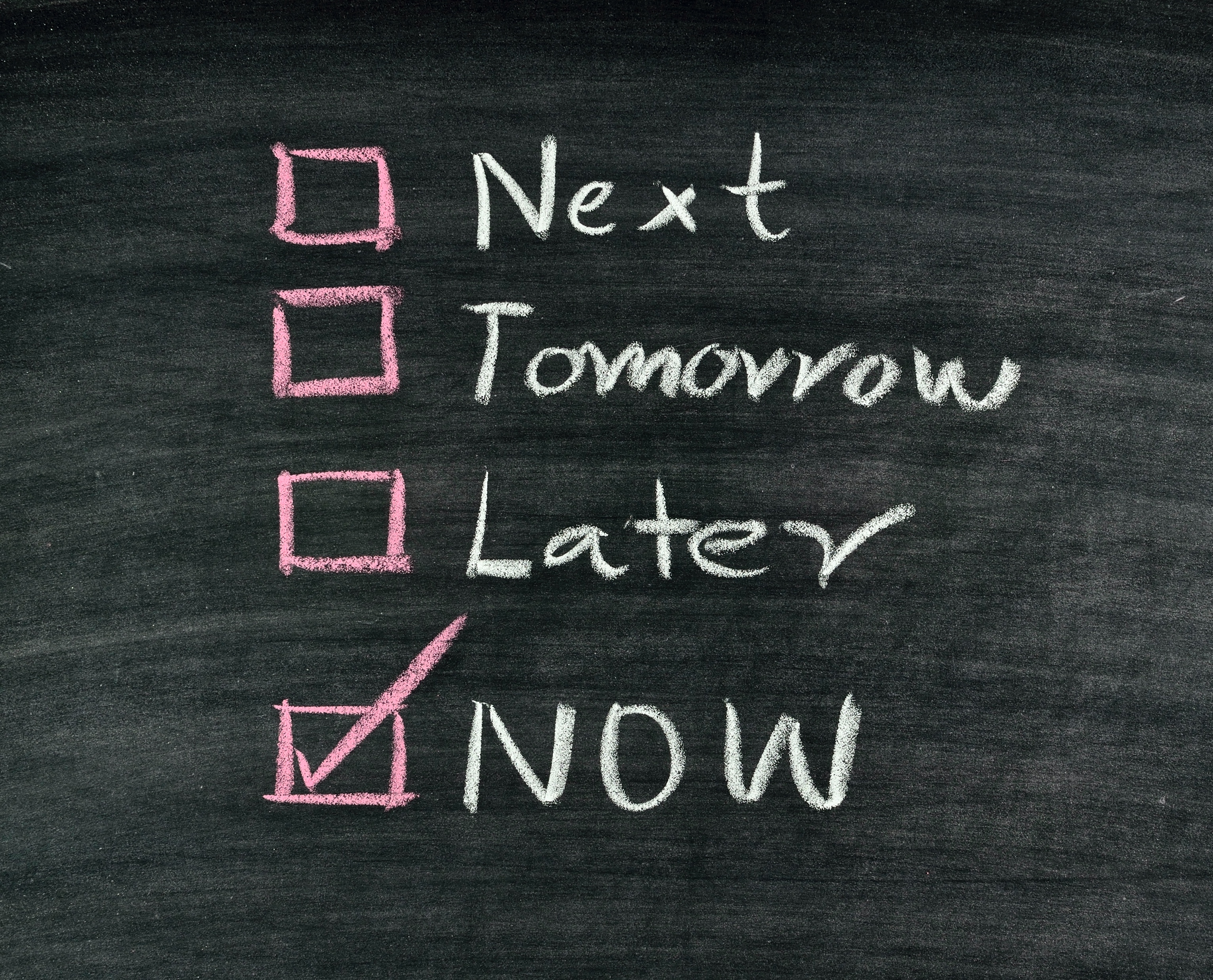 Don’t sit and wait if the sectors do not get their act together, it is up to the employers
No action could very well mean cost increase (depends on actual situation)
Legacy plans can continue to exist
See our newsletter on current status: https://www.aon.com/belgium/en/newsletter/Aon-update/2020/october/temporary-unemployment-after-30-september-2020.jsp
Financing
Aon’s International Retirement Webinars: Belgium
December 2020.  © 2020 Aon. All rights reserved.
Background
Two types of insured pension plans
Branch 21 – Insurer guarantees certain interest rate
Branch 23 – No interest rate guaranteed by the insurer
In 2020, overwhelming majority of group insurance contracts are in Branch 21

Since 2004 employers must guarantee a minimum return on contributions to defined contribution plans (LPC 2004)
*More precisely, the minimum return is 85% of the 10-year OLO average during the last 24 month period rounded to the nearest 25 basis points
and at least 1.75% (up to 3.75%)
Impact of long-term return on government bonds on Branch 21
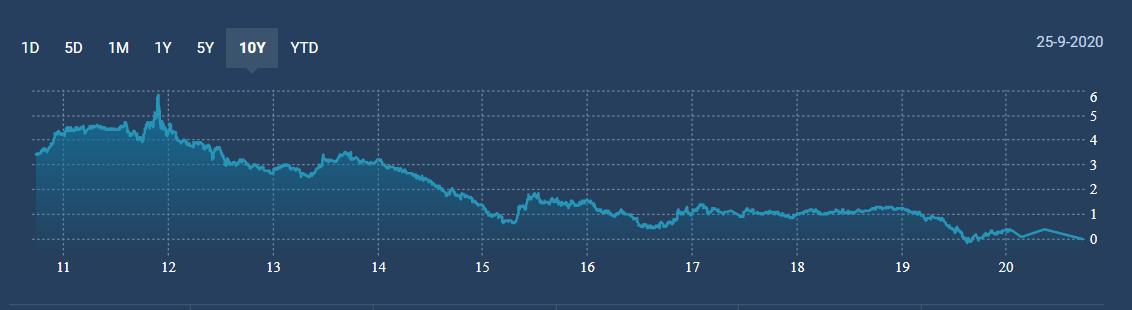 OLO 15 years (2010-2020)
Source: De Tijd 25/09/2020
Average total return insurers
Average guaranteed return insurers
Government bonds at 27/11/2020: -0,36% (10 years), -0,11% (15 years); 0,31% (30 years)
WAP/LPC guarantee employer
Average return OFP 15 years (5,64%)
Impact of Solvency II on Branch 21 returns
Insurance companies
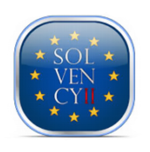 Adjustment of investment policy
Investments in governments bonds
Investments in equities and other assets
Future return
Estimated return for Branch 21 next 15 years: <1%
Employees
Employers
Lower lump sums may not even grow with inflation (long-term ECB target: 2%)
Certainty of underfunding
Growing underfunding over time
Employers need to rethink the use of Branch 21.
Estimated return Branch 23 and pension funds in next 15 years
Returns are not guaranteed and are only indicative
More flexible investment policy, higher expected returns
Estimated difference in costs between Branch 23 and Pension Fund: 50 bps
Estimated return next 15 years based on the Aon model “Capital Market Assumption”: 
Government bonds: 0.27%; 
Corporate bonds: 0.44%; 
Real estate: 5.1%; 
Equities (EUR): 6.5%
Branch 23 and pension funds provide potential for better returns.
Example of impact: final lump sums based on different returns
Minimum return (LPC) of 1.75% to be borne by the employer(1)
Time horizon: 35 years
Annual premium: 4,950 EUR
(1)The employer pays the difference in case of underfunding

End lump sum at 0.8% of about 200,000 EUR, an underfunding of 40,000 EUR (17%)
End lump sum at 0.5% of about 190,000 EUR, an underfunding of 50,000 EUR (21%)
Differences Branch 21 – Branch 23 / Pension Fund
A Financial Risk Analysis can be conducted to estimate the potential underfunding in Branch 21 solution and identify the possibilities in Branch 23. The analysis can be based on Aon’s financial stochastic "Capital Market Assumption" model.
Belgium as a center of excellence for cross-border pension plans
Aon’s International Retirement Webinars: Belgium
December 2020.  © 2020 Aon. All rights reserved.
Market practice
Several options for executing DB and DC plans 
Local solutions can vary from country to country
Consistent multi-local plans
Local multi-employer plan
73
Active plans, of which 53% DB plans; 33% DC plans; and 14% DB/DC plans. 95% of assets under DB.
8
Multi-employer multi-country cross-border pension arrangement
Own cross-border pension arrangement
Established home countries, with Belgium being the proven prime location
Own local pension fund
Industry-wide plan (multi-employer)
Insured plan
Branch 21 / 23
€63bn
Total assets in active cross-border plans across 14 host countries.
Source: EIOPA - 2017 Market development report on occupational pensions and cross-border IORPs
Cross-border pensions in Europe: Principles
The EU Pension Fund (IORP) Directive makes it possible to cover employees from different countries in one pension vehicle: principle of mutual recognition – like a drivers' license for pension schemes
Backed up by tax communication from EU Commission and several Rulings of the European Court of Justice: at least as tax- efficient as a local pension scheme
Cross-border vehicle structure
Benefits and Plan design
Regulation and Plan management
BenefitsCountry NL
Pan-European
pension vehicle 

Financing vehicleand legal entity
BenefitsCountry BE
BenefitsCountry IR
Host Country BE
Host Country IR
Home Country (Belgium)
Host Country NL
Determined by the social and labor law of the country where employees are located (“Host countries”)
Regulated by the country of domicile of the pension institution (“Home country”)
Belgium is proven prime location as Home Country
Implementation in Belgium  of the IORP Directive:
Law similar to EU Directive
Principle based – no quantitative rules
First cross-border pension fund in Belgium launched in 2007
Separate legal entity (OFP)
Fully secured
Regulator accessible, open-minded and supportive
No quantitative investment rules
Flexible funding
Flexible
governance framework
Multi-cultural, 
multi-lingual community in the middle of Europe
Country pension committees to comply with social and labor law
Zero tax base
Cross-border funds are reality
Both DB and DC, including death/disability benefits
Initially focus on DB consolidation
Trend to implement consistent DC solutions across Europe

Up and running
All implemented plans are working well, no cross-border activity wind-up since start
Main cross-border pension funds in Belgium
Pension plans in more than half of the EEA countries have positive approval
Belgium, Luxembourg, Ireland, France, Spain, Portugal, Netherlands, Cyprus, Switzerland, Malta, Lithuania, Italy, Hungary, Austria, UK, Denmark, Greece, Germany and some Middle-East countries

Source: FSMA
BP, Chevron, DuPont, Euroclear, ExxonMobil, GE, J&J, Nestlé, Pfizer,Resaver (EC), Sanofi, United Pensions
Source: FSMA
What is United Pensions?
United Pensions is a multiple employer European pension fund established by Aon in Belgium.  

It operates as a cross-border pension fund and delivers local DC and DB pension benefits in different European countries.  

United Pensions provides best practice governance, access to world class investments and optimal retirement and savings outcomes for members.
Questions
Stephen Finley
stephen.finley@aon.com

Werner Keeris
werner.keeris@aon.com 

Steven Cauwenberghs
steven.cauwenberghs@aon.com 

Colette de Dessus les Moustier
colette.de.dessus.les.moustier@aon.com 

Thierry Verkest
thierry.verkest@aon.com 

Questions 
International.Retirement@aon.com
Stay updated – access the latest 
Aon Global Benefits and Retirement Country Updates 
and 
Aon Global Retirement and Investment Insights
Summary
COVID-19 relief measures
Prepare full harmonization
Rethink use of Branch 21
Consider cross-border pan-European plans
Stay tuned for our program for 2021.

Contact us for previous country updates and recordings International.retirement@aon.com
Aon Solutions UK Limited
Aon Solutions UK Limited is authorised and regulated by the Financial Conduct Authority.
Registered in England & Wales No. 4396810
Registered office:
The Aon Centre  |  The Leadenhall Building  |  122 Leadenhall Street  |  London  |  EC3V 4AN  

To protect the confidential and proprietary information included in this material, it may not be disclosed or provided to any third parties without the prior written consent of Aon Solutions UK Limited.

Aon Solutions UK Limited does not accept or assume any responsibility for any consequences arising from any person, other than the intended recipient, using or relying on this material.

Copyright © 2020 Aon Solutions UK Limited.  All rights reserved.